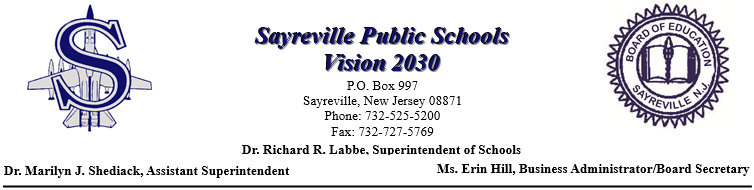 Sayreville Board of Education Business Meeting
Tuesday, December 20, 2016
CALL TO ORDER
PLEDGE TO THE FLAG
PUBLIC NOTICE
Take notice this public meeting of the Sayreville Board of Education was e-mailed to The Home News Tribune and the Star Ledger in accordance with Chapter 231, Public Law 1975.  Further in accordance with N.J.S.A. 10:4-6 to 10:4-21, a copy of this notice was posted outside the Board Secretary's Office and a copy was also filed with the Clerk of the Borough of Sayreville.
ROLL CALL
STUDENT COUNCIL REPORT
Zachary Corby
PRESENTATIONS
Football Champions – K. Ciak & J. Walsh
iSTEAM – Sergeant First Class Johnson
2017-18 Cafeteria Budget – S. Jenkins
Congratulations to our Group IV North 2 State Football Champions and Coach of the Year!
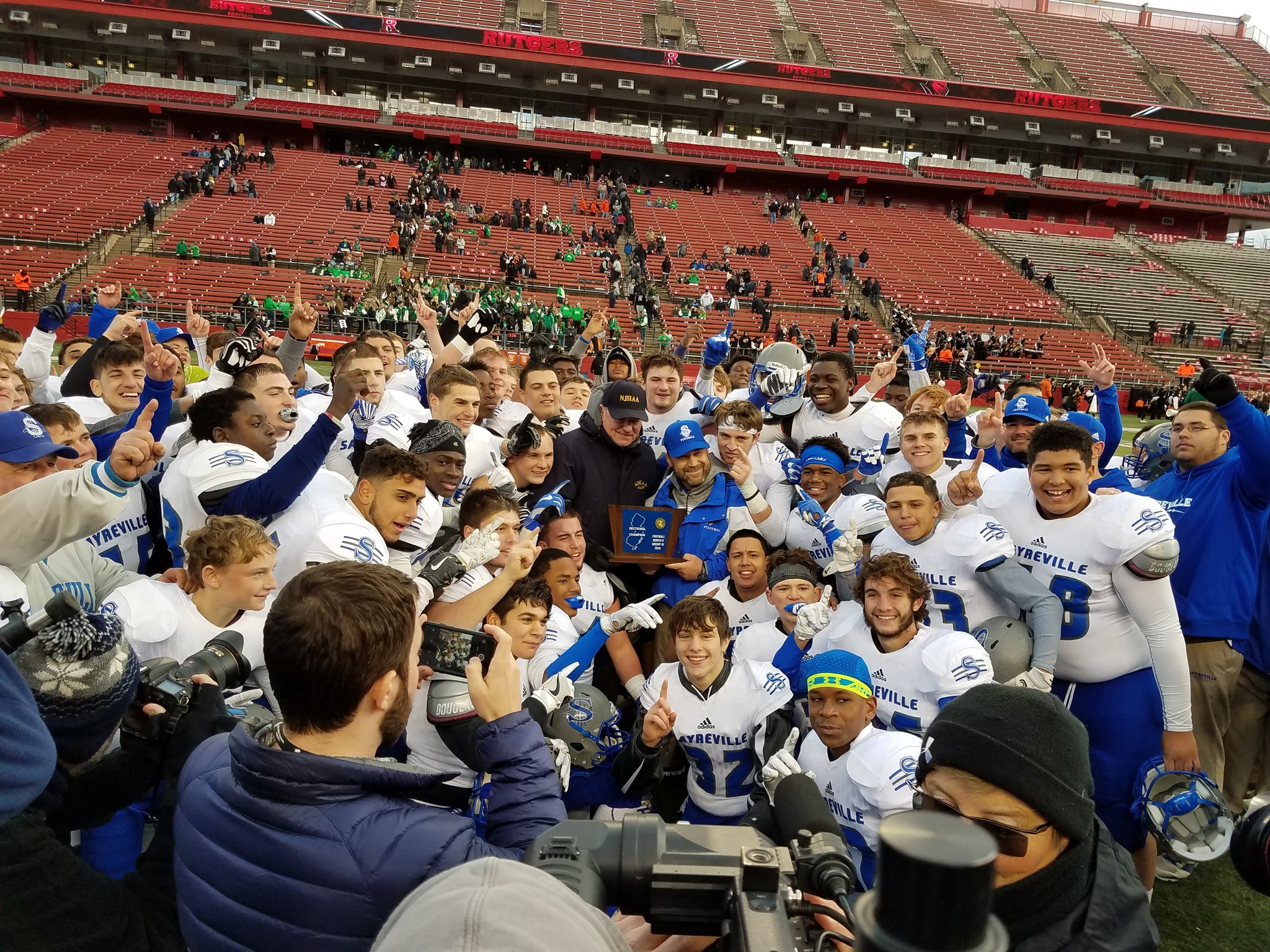 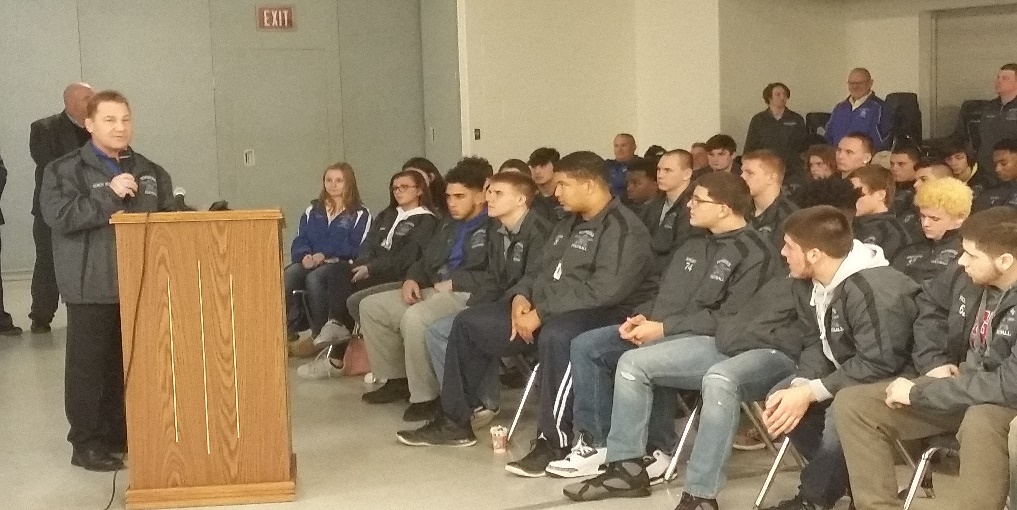 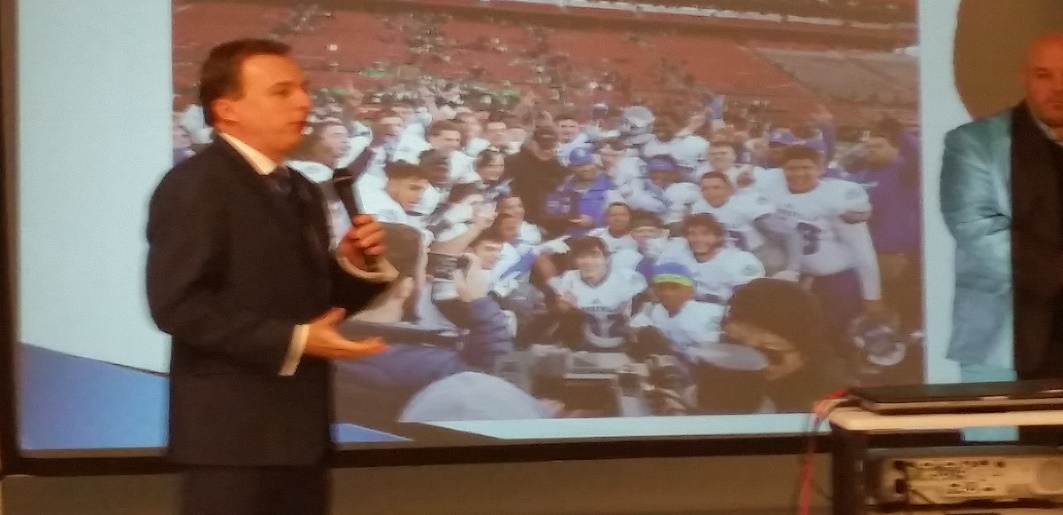 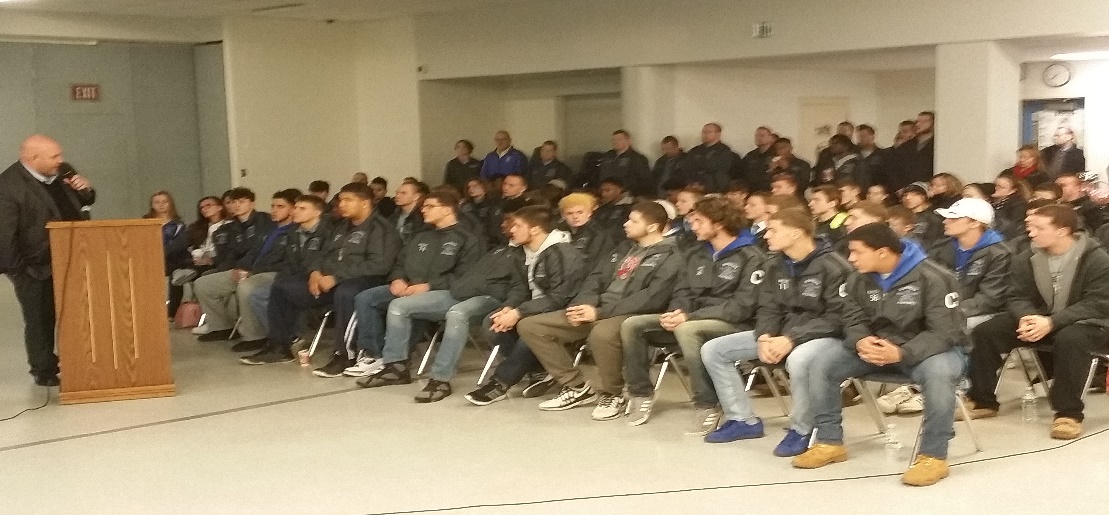 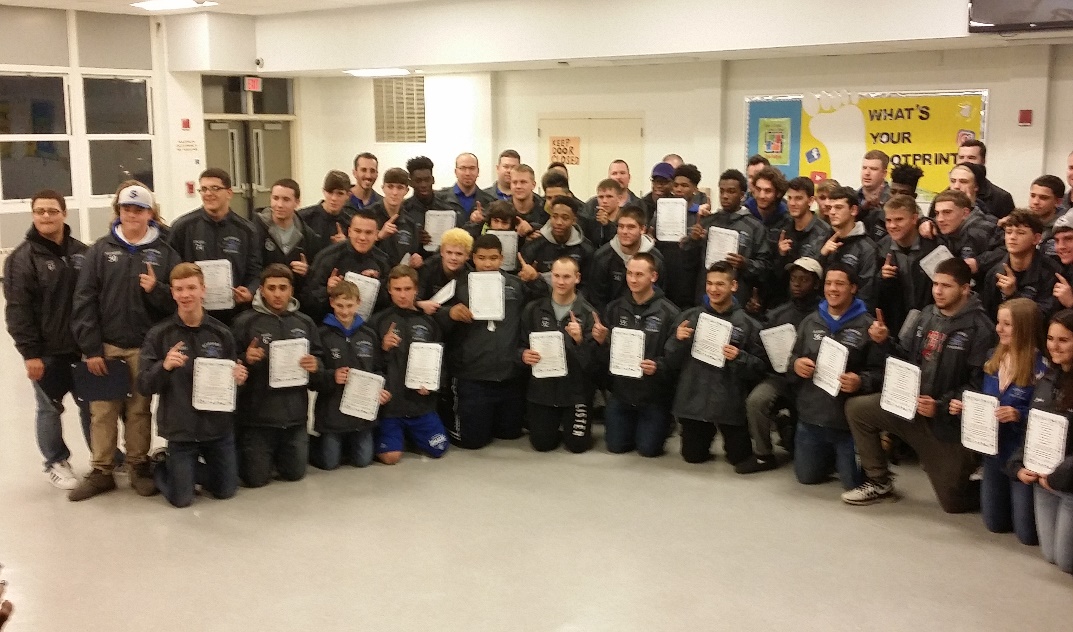 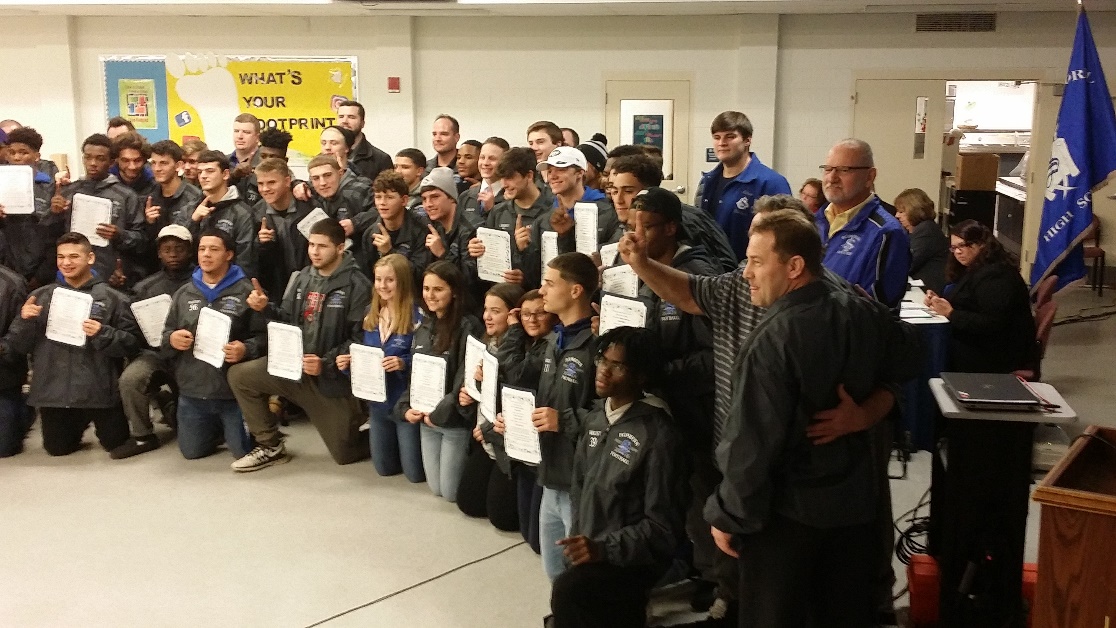 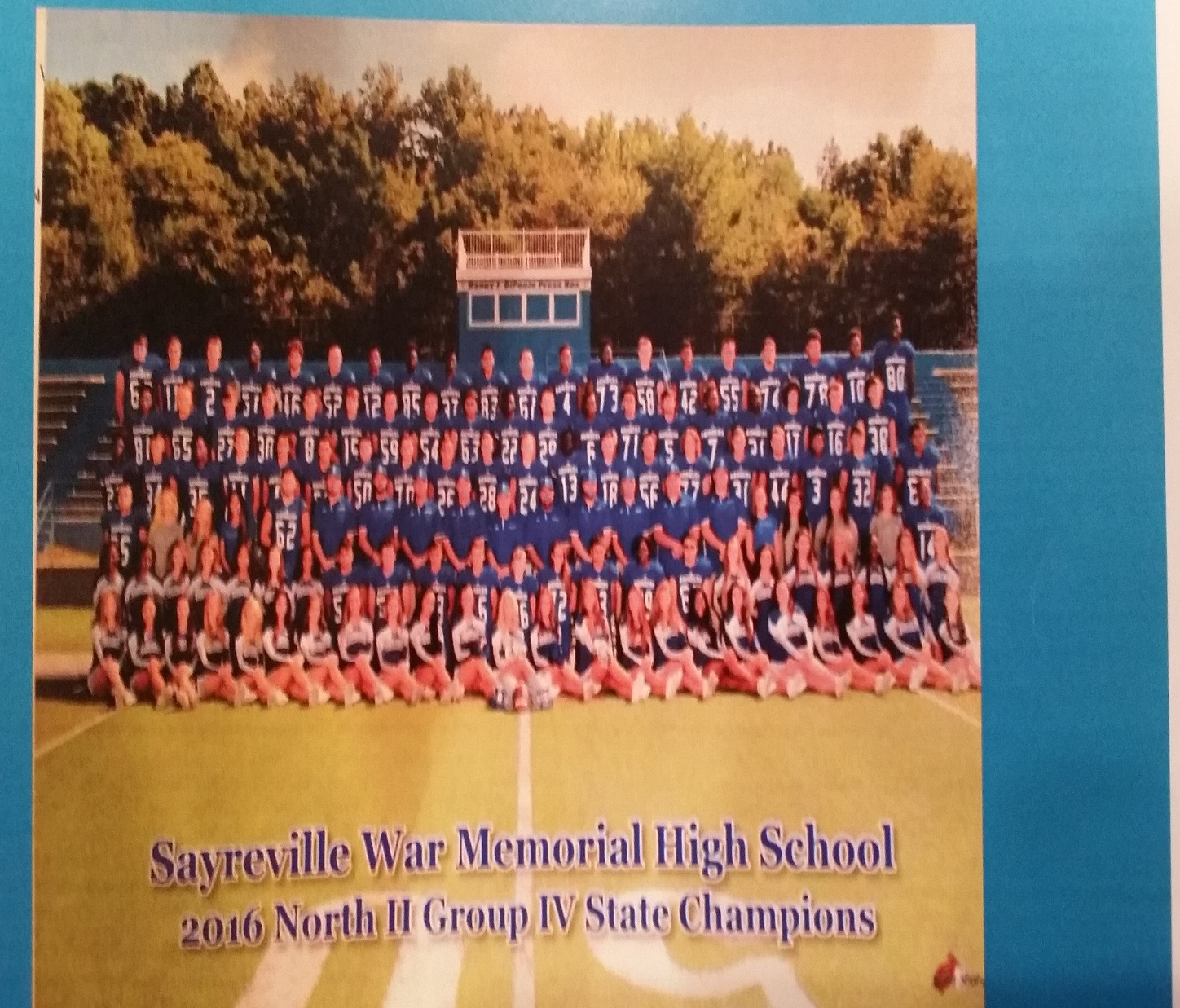 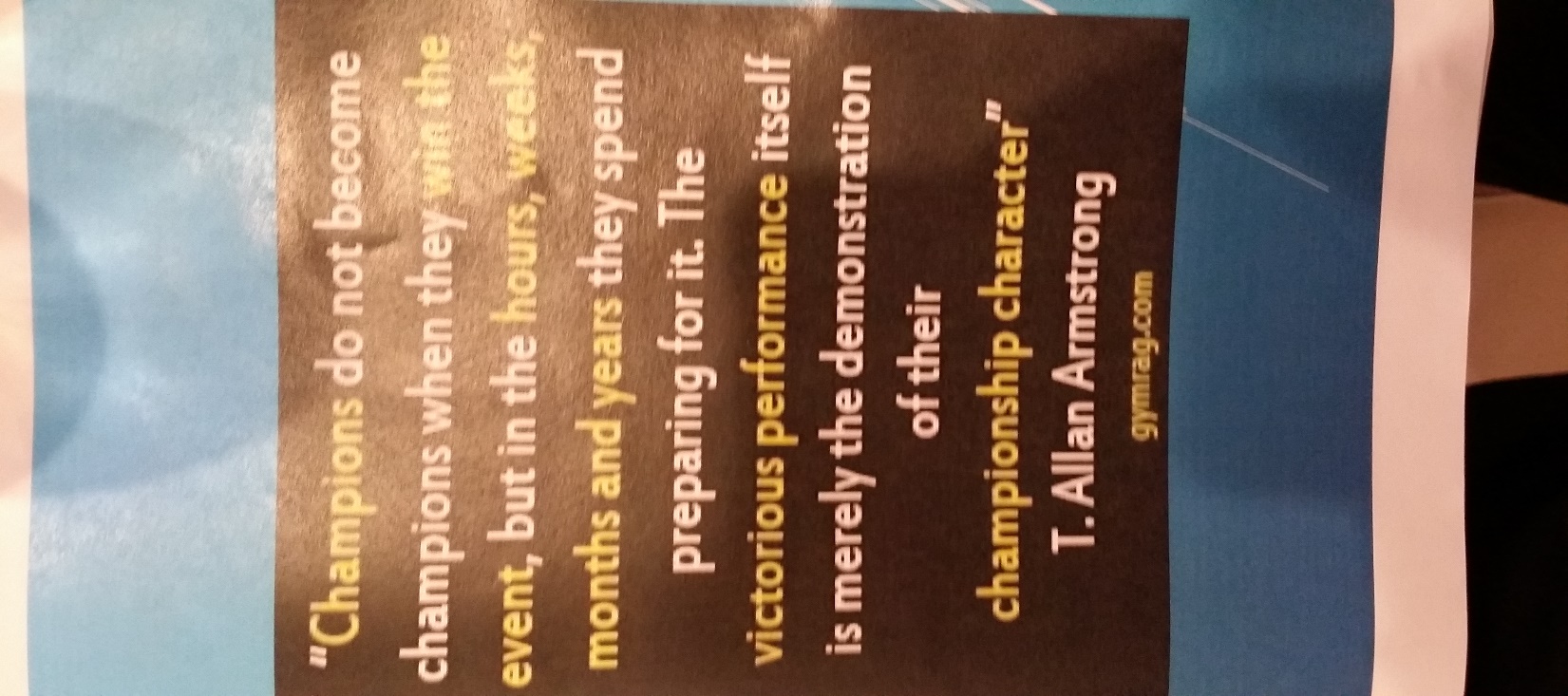 CORRESPONDENCE
Monthly Technology Work-Order Report
Monthly Maintenance Work-Order Reports
APPROVAL OF MINUTES
Minutes of the Regular Meeting and Executive Session of December 6, 2016
SUPERINTENDENT’S REPORT HIGHLIGHTS
A – VISION 2030 FINANCE & INFRASTRUCTURE
#12 Approval of non public school technology purchases on page 3.
#13 Approval of a tuition contract with South Brunswick Board of Education for student I.D. # 4125011302 to attend Bright Beginnings Learning Center at a prorated cost of $66,445.00 for the 2016-17 school year, effective September 28, 2016 on page 3.
#14-15 Approval of resolutions to refund all or a portion of the outstanding callable Refunding School Bonds, Series 2007 of the School District issued in the original principal amount of $10,000,000 and dated January 4, 2007 on pages 3-13.
#16 &21 Approval of several building permits, some for a fee in accordance with the district Use of Facilities Fee Schedule on pages 13-14 and the Addendum.
A – VISION 2030 FINANCE & INFRASTRUCTURE
#17 Approval of Joint Transportation Agreements with the Perth Amboy and South Amboy Boards of Education for school year 2016-2017 on page 14.
#18 Approval of the cancellation of a bus route to the Cranford Achievement Academy for the 2016-17 school year on page 14.
#19 & 22 Approval of student trips with transportation costs on pages 14-15 and the Addendum.
#20 Approval of bedside tutoring for three students who are hospitalized, and to purchase assistive communication technology on page 15.
B – VISION 2030 STUDENT ACHIEVEMENT
#1 Approval of the admission of a Kindergarten Student ID#296095 to Wilson Elementary School on page 15.
#2 Approval of new courses for the 2017-2018 school year on page 15.
Foundations of Math and Science 10 
Foundations of Language Arts and Social Studies 10
#3-13 Approval of a co-curricular  trips and activities on pages 15-16.
C – VISION 2030 Governance
#1 Approval of the December 2016 HIB Report, including any investigations and/or recommendations for action provided by the Superintendent on pages 17-18.
#2 Approval of several revised policies and regulations for a Second Reading on page 18. 
Regulation R1330		- Use of School Facilities
	Policy 4112.2			- Certification
	Policy 4112.4			- Employee Health
	Policy 4212.4			- Employee Health
	Policy 4112.6			- Personnel Records
	Policy 4212.6			- Personnel Records
D – VISION 2030 PERSONNEL
#1& 12-13 Approval of the resignation of a physical education/health teacher at SMS, a special education teacher at SWMHS, and a cafeteria manager at SWMHS on page 19 and the Addendum.
 #2-3 Approval of several leave of absences and modifications to previously approved LOAs for the 2016-17 and one for the 2017-18 school year on pages 19-20.
#8 & 15 Approval to hire one tenure track teacher, one replacement teacher, and three replacement guidance counselors for the 2016-17 school year on page 21 and the Addendum.
#9 &17-18 Approval to hire five substitute teachers and two substitute part-time paraprofessionals for the 2016-17 school year on page 22 and the Addendum.
#10 approval of professional days on pages 22-24.
#11 Approval of several teachers to work as Sayreville University presenters during the 2016-17 school year on page 24-25.
#16 Approval to hire two part time paraprofessionals and one bus aide on the Addendum.
MOVEMENT OF SUPERINTENDENT’S REPORT ONTO BOE AGENDA
A – VISION 2030 FINANCE & INFRASTRUCTURE
Discussion Item:  Committee Report
B – VISION 2030 STUDENT ACHIEVEMENT
Discussion Item :  Committee Report
C – VISION 2030 GOVERNANCE
Discussion Item :  Committee Report
D – VISION 2030 PERSONNEL
Discussion Item :  Committee Report
PUBLIC PARTICIPATION (AGENDA ITEMS ONLY)*
SUPERINTENDENT’S REPORT APPROVAL
A – VISION 2030 FINANCE AND INFRASTRUCTURE
 B – VISION 2030 STUDENT ACHIEVEMENT
 C – VISION 2030 GOVERNANCE
 D – VISION 2030 PERSONNEL
PUBLIC PARTICIPATION
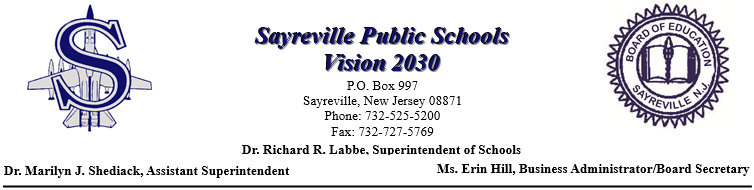 Upcoming Meeting Dates
Tuesday, January 3, 2017